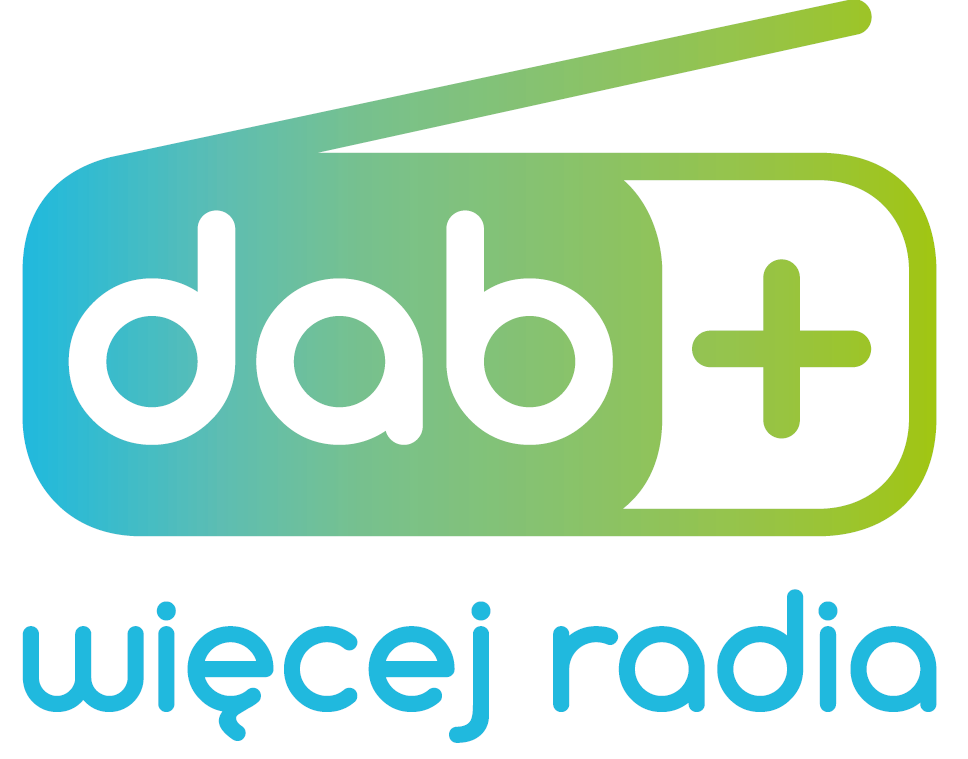 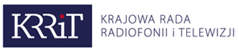 Krótko o DAB+ w Europie i na świecie
Konferencja prasowa KRRiT
Warszawa,  17 maja 2019
1
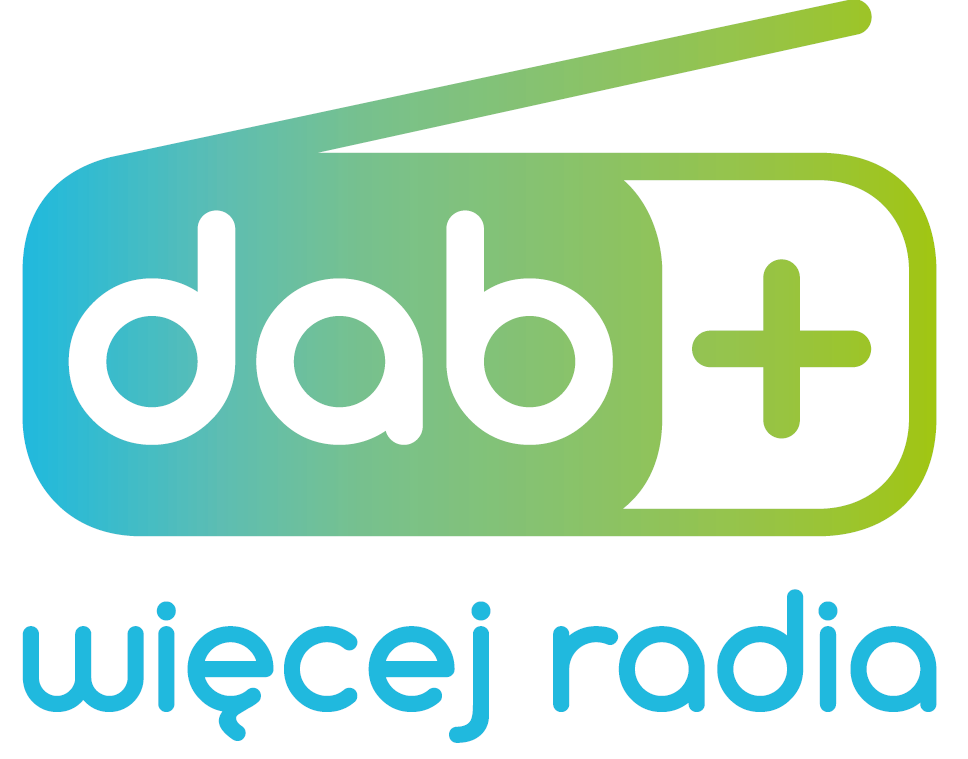 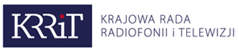 Radiofonia DAB/DAB+ na świecie
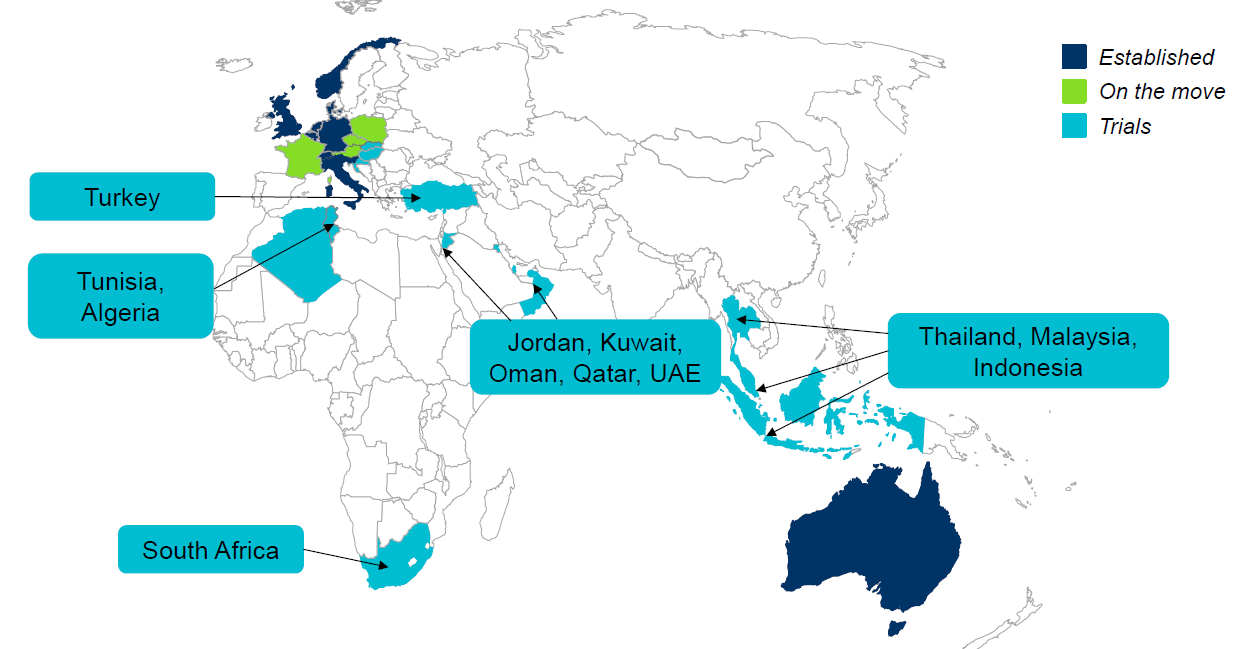 Rynki utrwalone
Rynki rozwijające się
Emisje eskperyment.
Żródło: www.worlddab.org
2
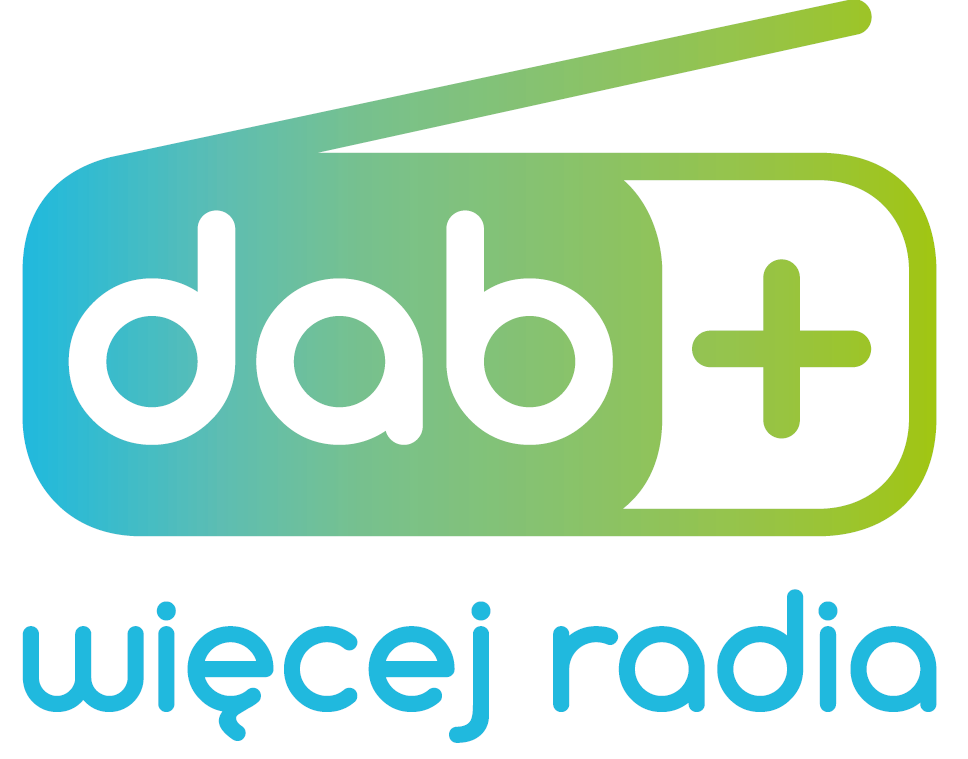 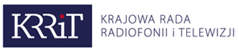 Radiofonia DAB/DAB+ w Europie
Żródło: www.worlddab.org
3
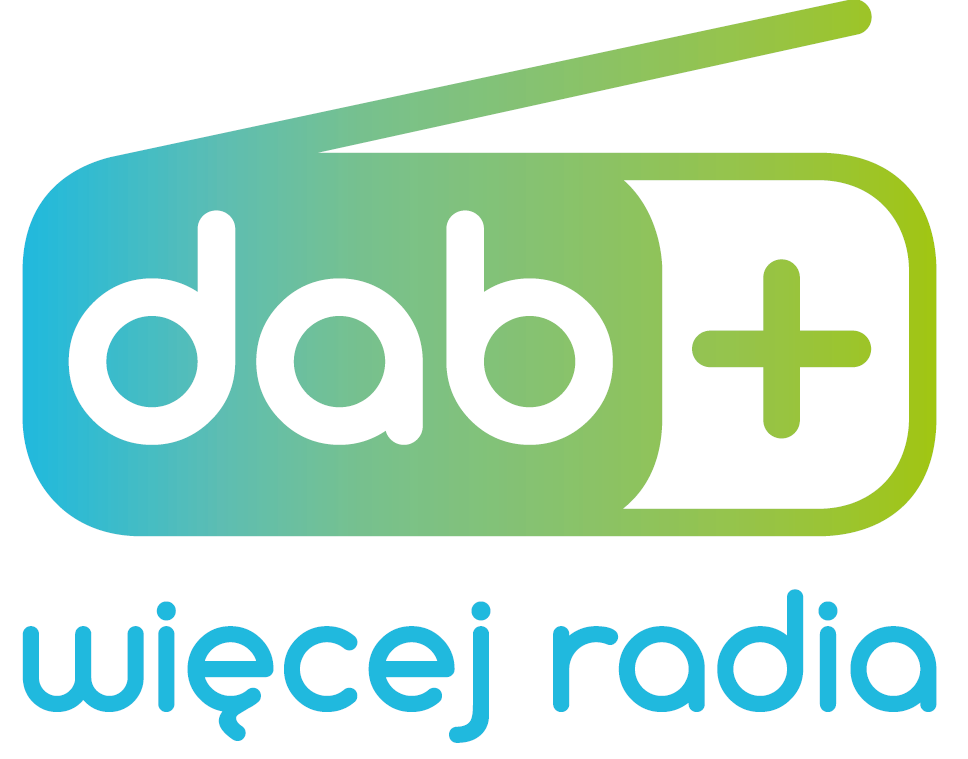 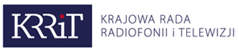 Przegląd DAB/DAB+ w Europie [1]
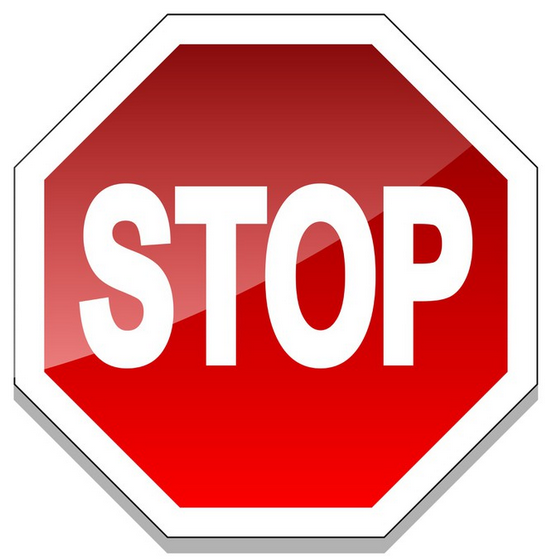 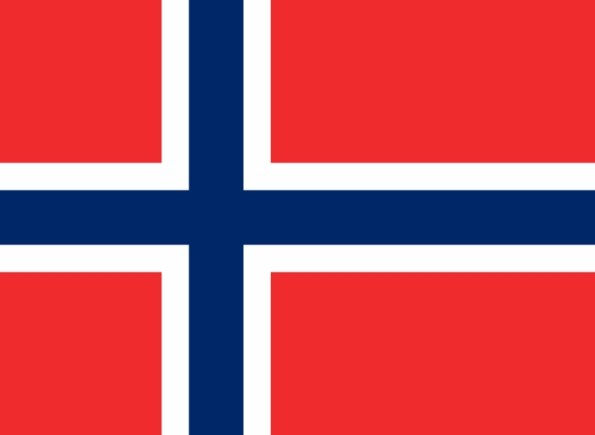 Norwegia
11.01.2017
Wyłączono analogowe programy ogólnokrajowe i duże lokalne.
 Małe stacje lokalne – prawo nadawania do końca 2021 r.
Raport na zlecenie WorldDAB  „Norway – one year after”- 03 -  2019
Popularność DAB+ stale rośnie.
Począwszy od 1.01 2020
Najpóźniej do 31.12.2024
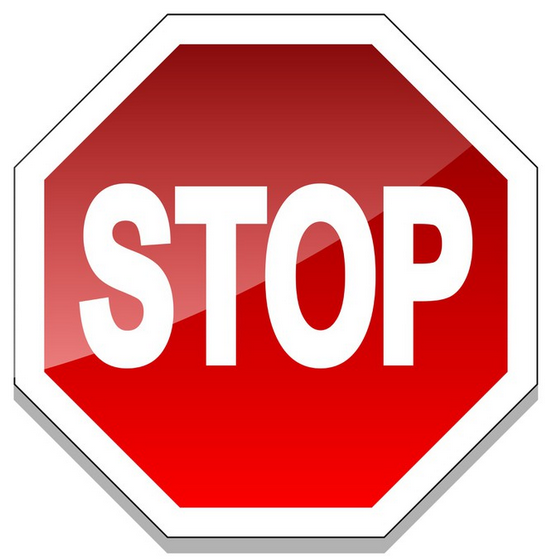 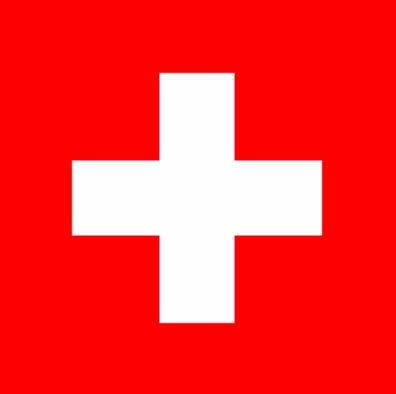 Szwajcaria
Ostateczna decyzja o harmonogramie wyłączania w końcu sierpnia br. 
 Wybrano firmę, która poprowadzi kompleksową kampanię promo. 

DAB+ jest intensywnie rozwijany równolegle do implementacji sieci  5G.
4
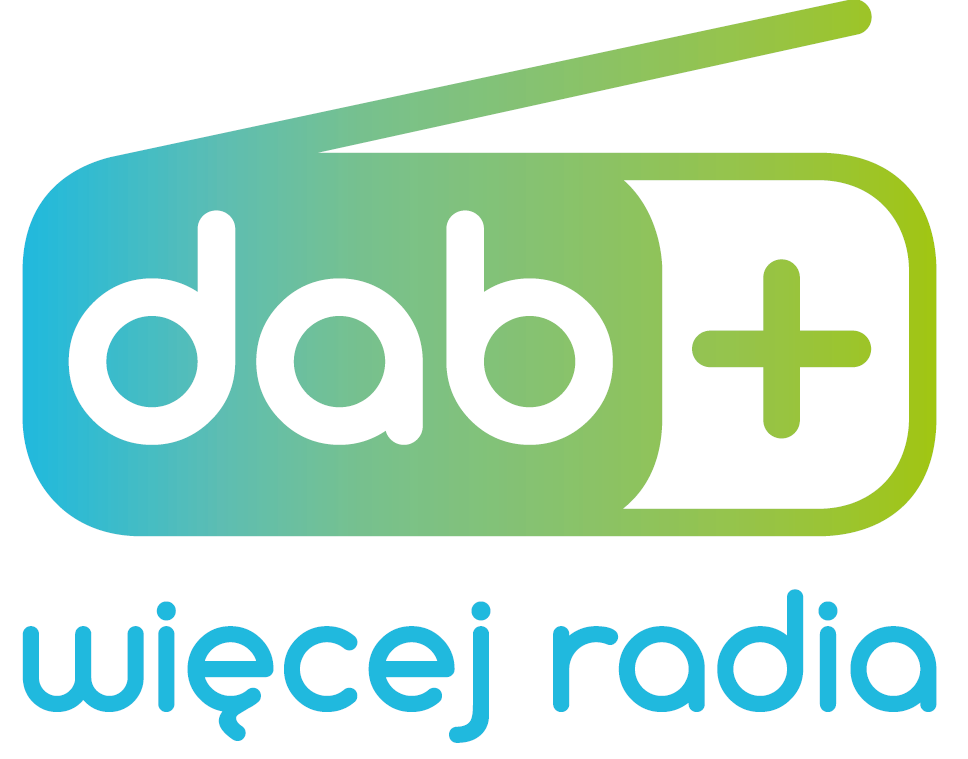 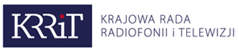 Przegląd DAB/DAB+ w Europie [2]
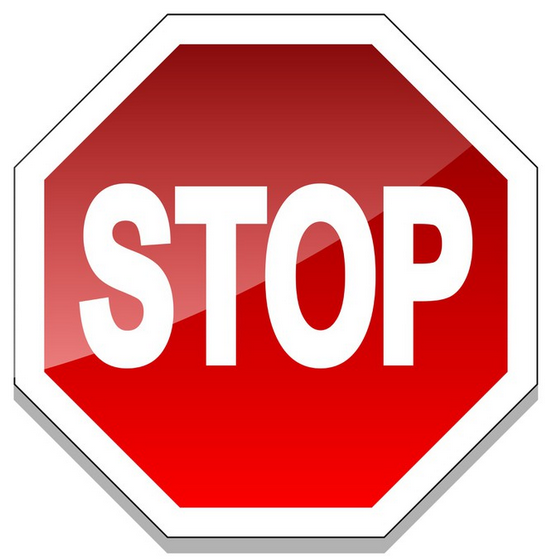 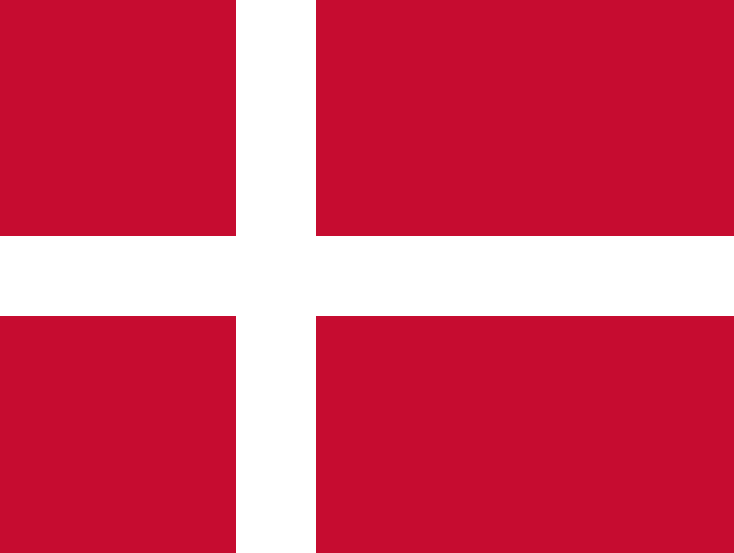 Dania
31.12.2021
Dwa mux’y ogólnokrajowe, publiczny i komercyjny,
      model operatorski.
Pełne przejście z DAB na DAB+ 1.10.2017
Słowenia
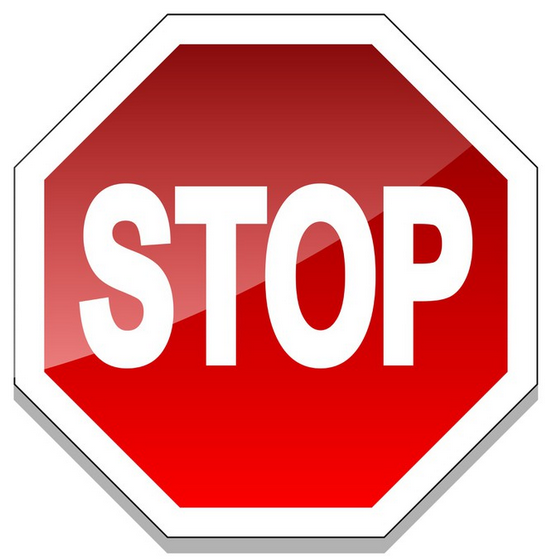 22.02.2022
Jeden mux publiczno-komercyjny – 14 programów,
Pokrycie kraju 78%, pokrycie dróg 89%
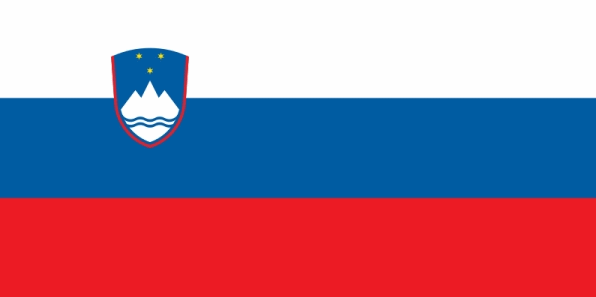 5
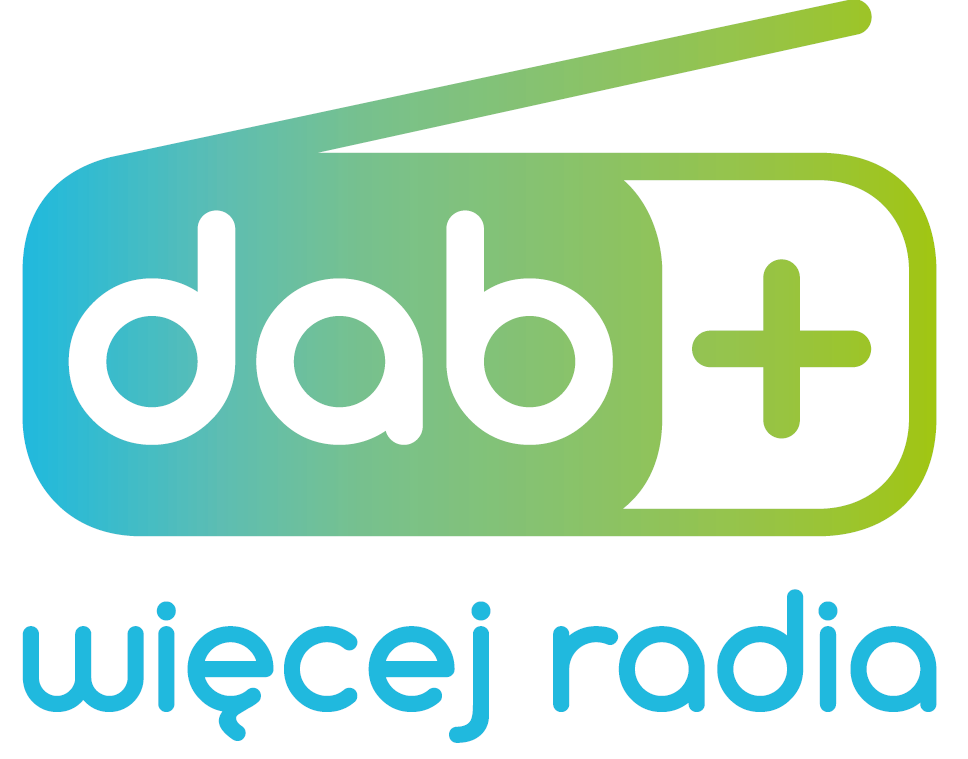 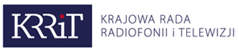 Przegląd DAB/DAB+ w Europie [3]
Jeszcze nieplanowane, ale są naciski z rynku, by zrobić to jak  najszybciej.
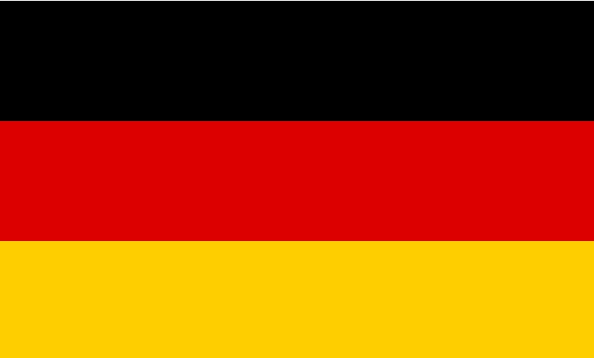 Niemcy
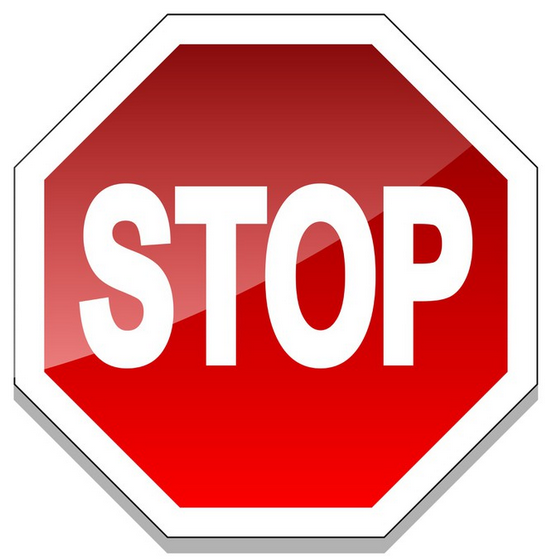 Intensywna kampania promocyjno-marketingowa
Silne zaangażowanie ze strony rządu federalnego
Bawaria – testowe uruchomienie sieci 5G – próby możliwości i warunków emisji radiowej.
Jeszcze nieplanowane, kryteria spełnione: pokrycie 99,0% słuchalność cyfrowa 52,7%, w tym 38,3% DAB, 9,4% IP
Wielka Brytania
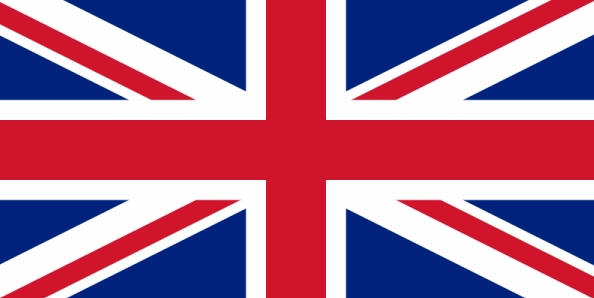 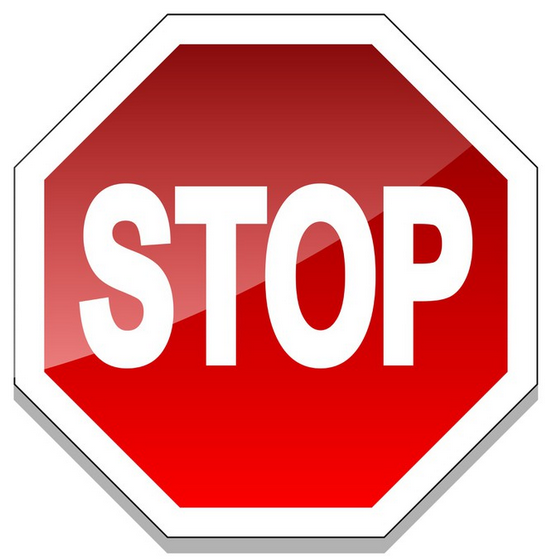 Rząd brytyjski dokona przeglądu sytuacji, oczekiwane jest ogłoszenie planowanego terminu wyłączenia emisji analogowej
Koncentracja mediów - Bauer Media skupuje grupy stacji lokalnych.
6
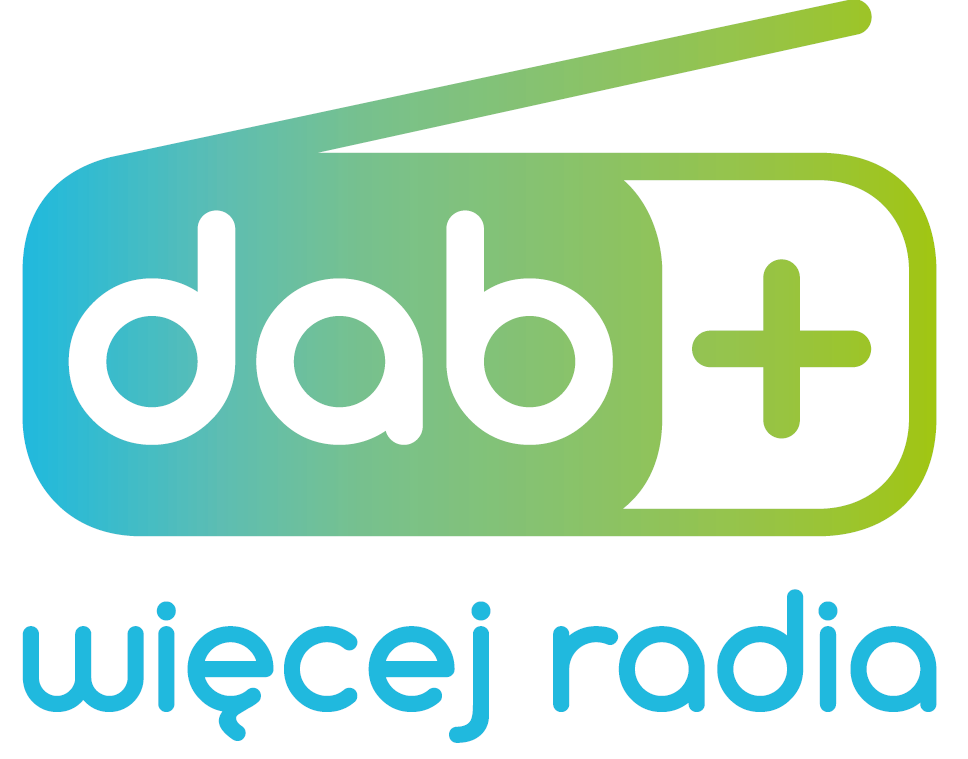 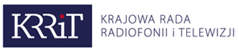 Przegląd DAB/DAB+ w Europie [4]
Znaczne przyśpieszenie planów implementacji. 
Radiofonia regionalna – „węzły i łuki”
 DAB+ w 26 regionach do końca 2020 roku.
Francja
CSA rozstrzygnęło konkurs na 2 mux’y ogólnokrajowe: 6 programów publicznych i 18 komercyjnych. Organizacja mux’ów w 2Q
Nadawca publiczny RAI i operatorzy komercyjni rozbudowują sieci DAB+
Włochy
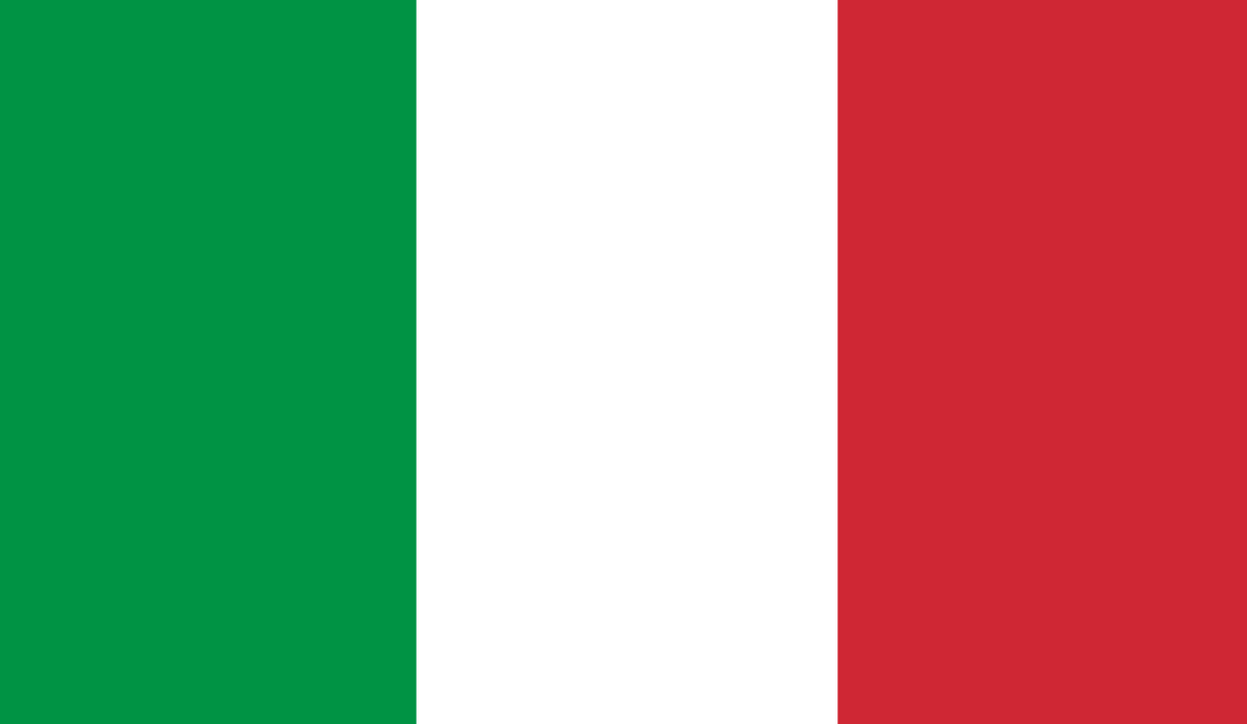 Regulator rozpoczął aktualizacje planów DTT i DAB+ dla stacji lokalnych. 
Nadawca publiczny RAI przygotowuje plany inwestycyjne DAB+.
7
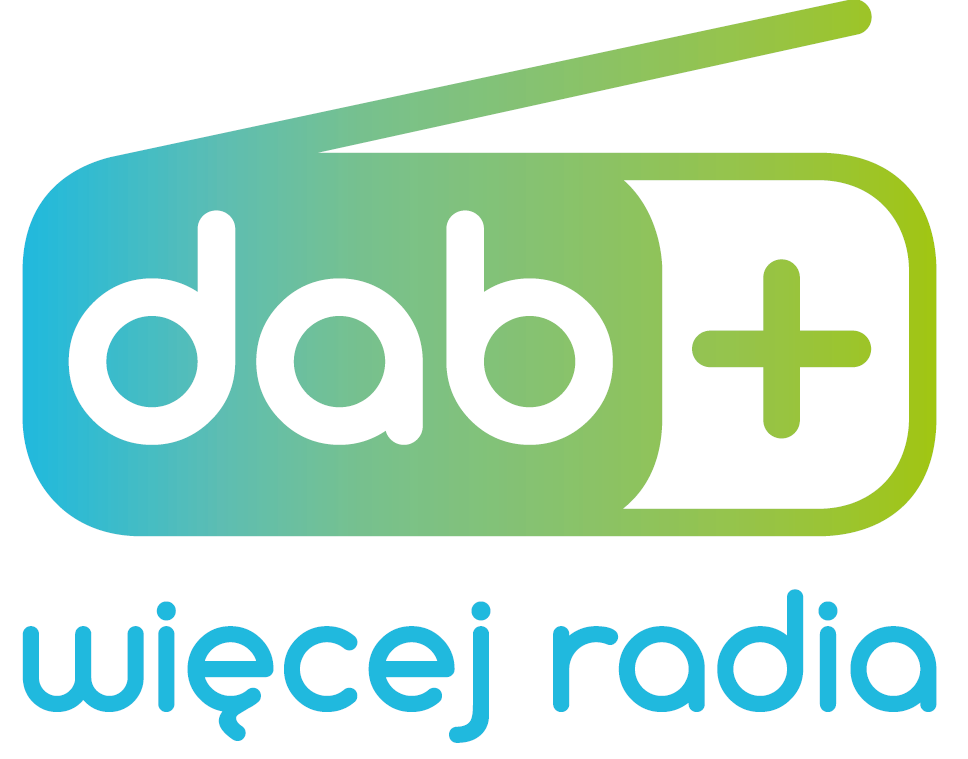 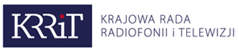 Przegląd DAB/DAB+ w Europie [5]
Jeden mux PBS – 14 programów, 80% ludności, 61% dróg.
Koncesje analogowe wygasają w 2025 r
Czechy
Po mux’ie regionalnym w Wiedniu spodziewane                     (28 maja) uruchomienie multipleksu krajowego – 9 programów. Będzie dostępny do odbioru w Niemczech
Austria
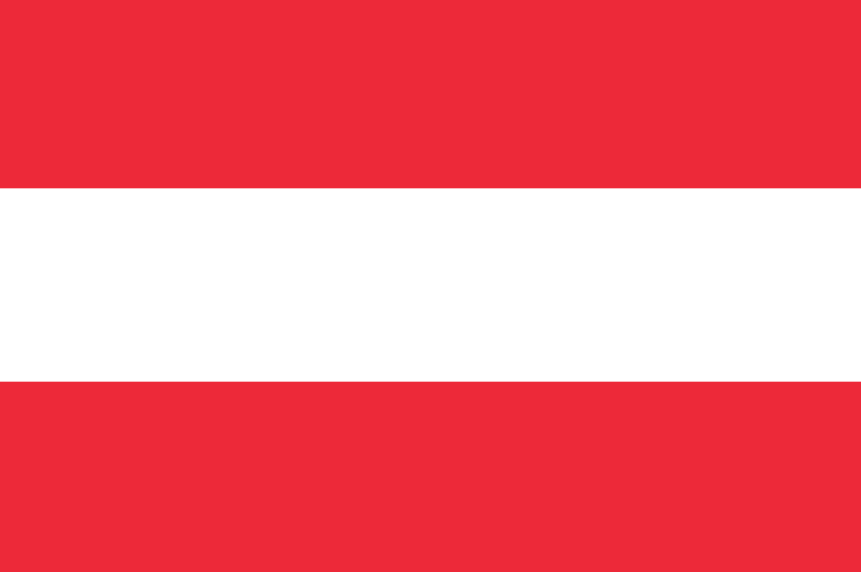 Cześć flamandzka i walońska podpisały w 2018 memorandum of understanding w zakresie wykorzystania częstotliwości i budowy sieci
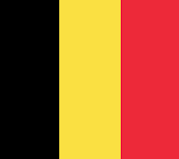 Belgia
Jeden z najwyższych w Europie wskaźnik poziomu  świadomości DAB+ (prawie 70%), intensywna kampania informacyjno- promocyjna w radio i TV od 2015 roku, raz do roku Tydzień radia cyfrowego
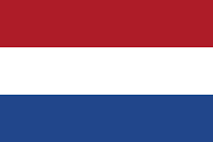 Holandia
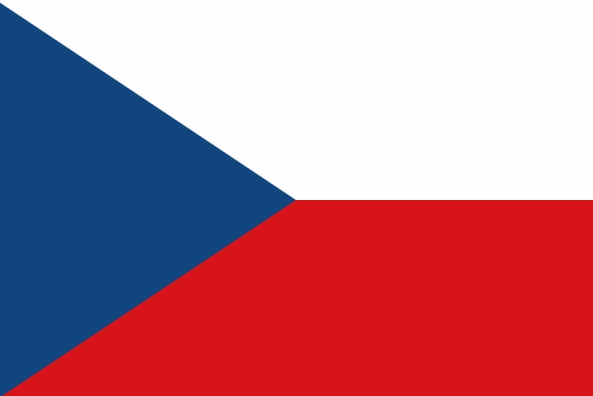 8
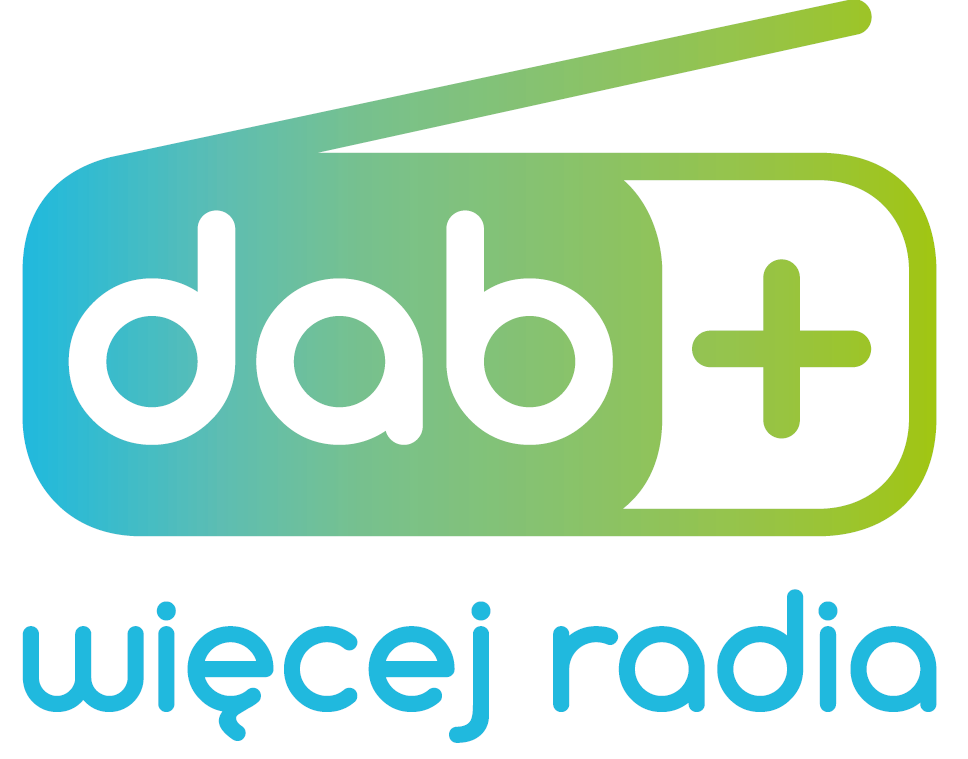 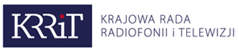 Radio DAB+ w samochodzie
Słuchalność radia w samochodzie 30% -  40% łącznego czasu słuchania radia   
Główne problemy;
Pokrycie dróg sygnałem DAB+
Wyposażenie w odbiorniki
Prace grupy samochodowej WorldDAB
Wygląd i funkcje deski rozdzielczej
Wymagania dla urządzeń odbiorczych
Warunki, odbioru, anteny zakłócenia
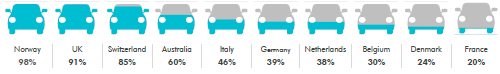 9
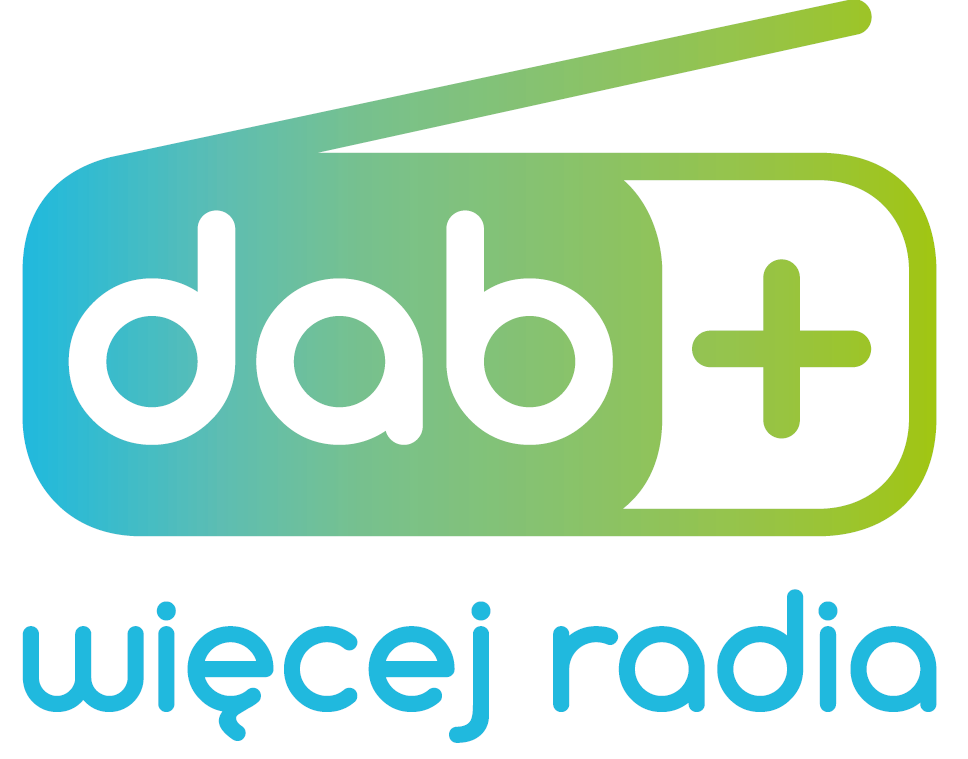 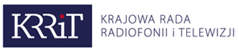 Regulacje unijne dotyczące DAB
Europejski Kodeks Komunikacji Elektronicznej (EECC)          – art. 113, p 1)
Państwa członkowskie zapewniają interoperacyjność samochodowych odbiorników radiowych oraz konsumenckiego sprzętu telewizji cyfrowej zgodnie z załącznikiem XI (FM, DAB, IP).
Dotyczy wszystkich krajów UE, bez względu na stopień zaawansowania rozwoju DAB+
Wszystkie rodzaje radiowych urządzeń odbiorczych od czerwca 2020

Domowe i samochodowe odbiorniki radiowe                                             od 1 stycznia 2020
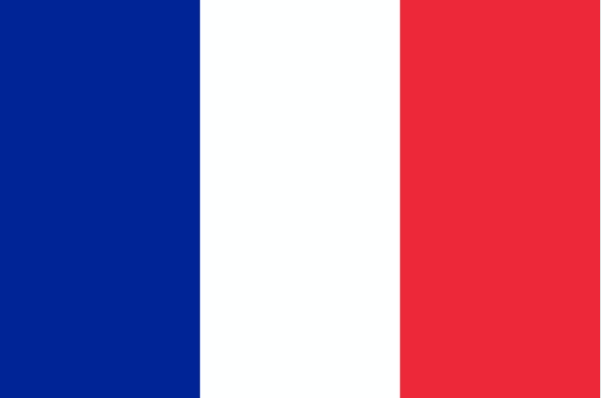 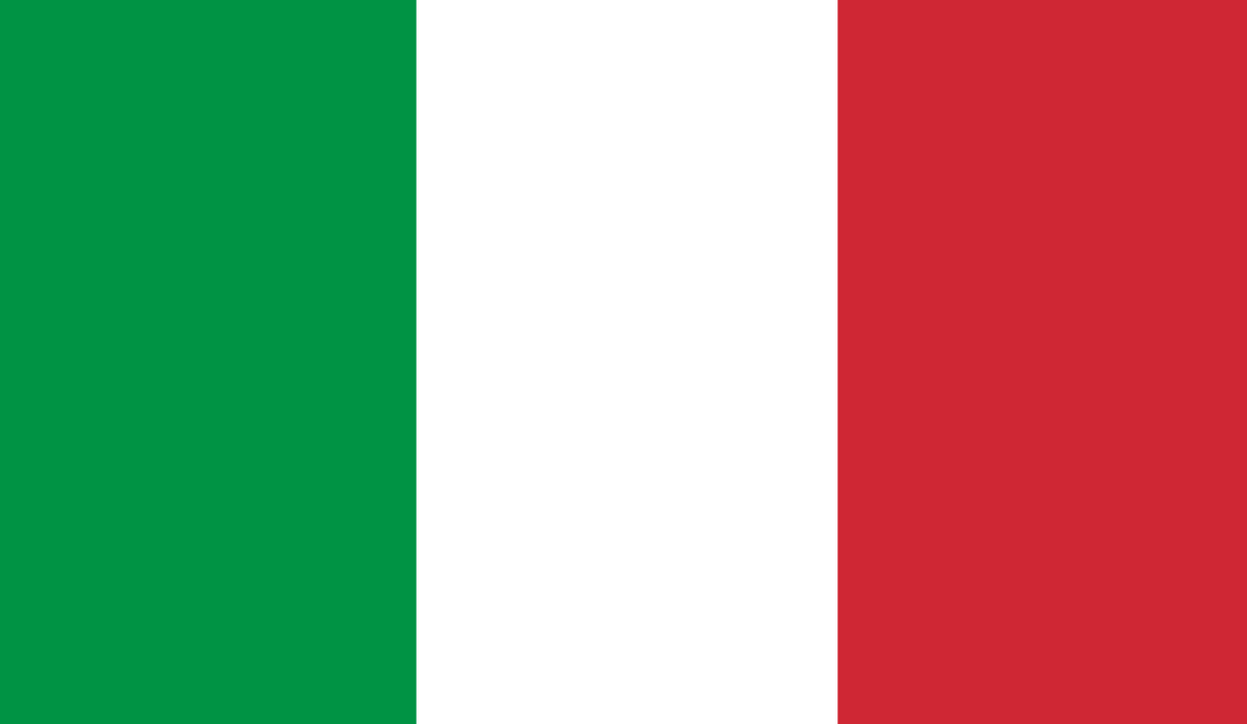 10
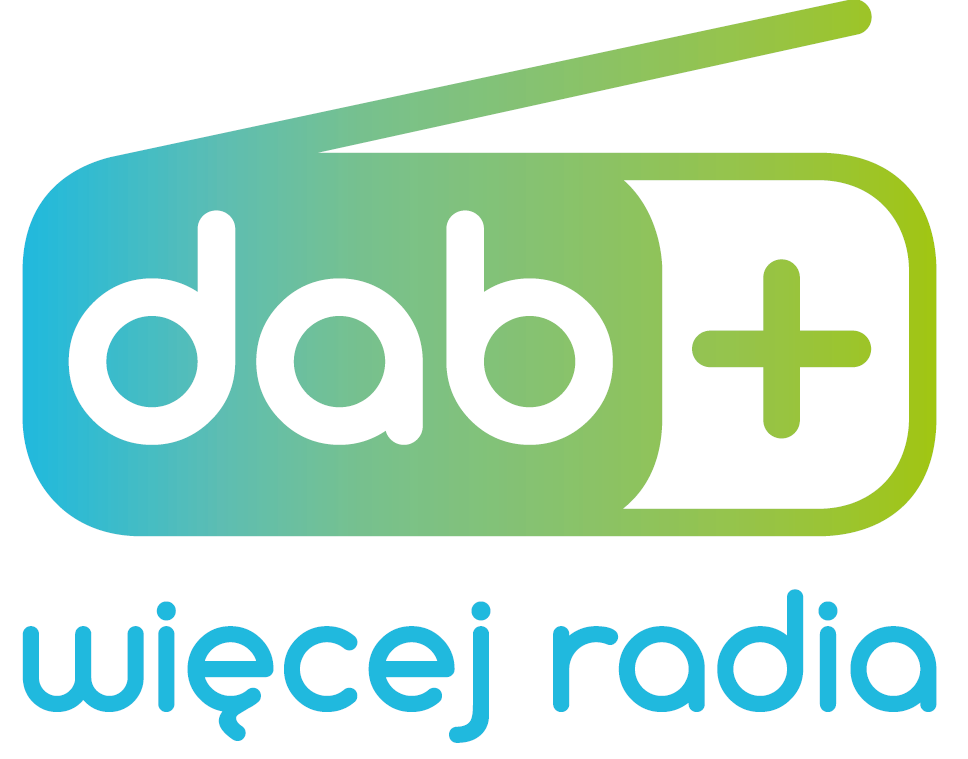 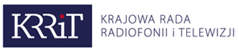 Działania wspierające EBU
Rekomendacja R138 z 2013 r., Rozwój radia cyfrowego w Europie
Aktualizacja 2017 wskazuje wyraźnie na DAB+, jako standard najbardziej rozpowszechniony.
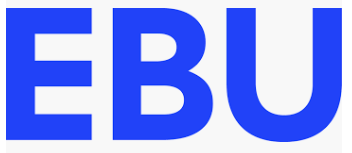 Liczne opracowania o charakterze stanowisk, informacji, poradników:
Cyfrowe radio hybrydowe,
Wykorzystanie pasma III VHF
Przewodnik po planowania sieci DAB
Parametry planistyczne DAB
4G&5G dla technik rozsiewczych
	i inne
Cost-benefit analysis of FM, DAB, DAB+ and broadband for radio broadcasters and listeners
www.ebu.tech.ch
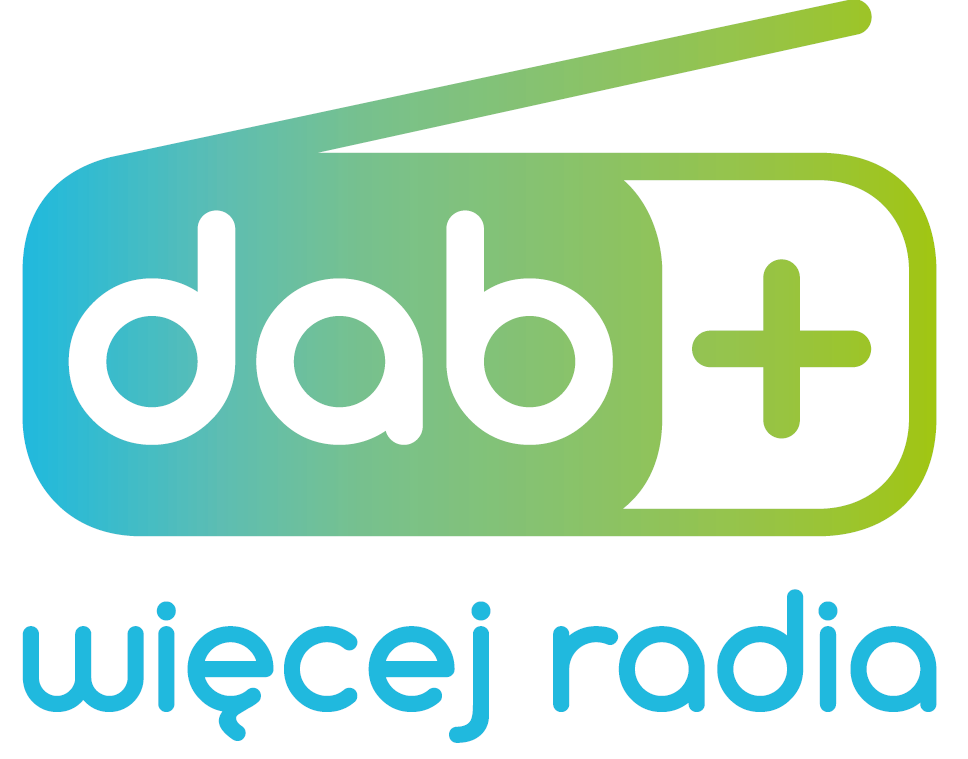 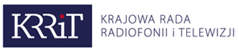 Warunki sukcesu wg EBU
Decyzje polityczne i  dobre prawo
Zasięg
Oferta
Auto moto
Odbiorniki
Komu nikacja
Współpraca
12
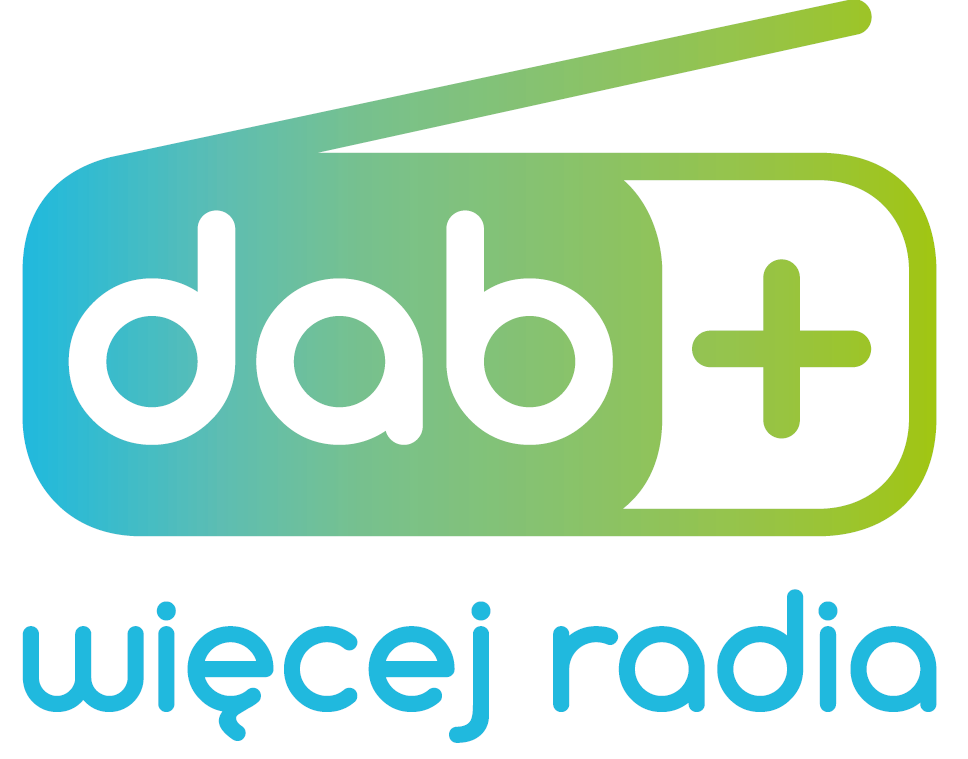 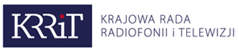 Programy ogólnokrajowe w DAB
Niemcy
Wielka Brytania
Norwegia
Włochy
Holandia
13
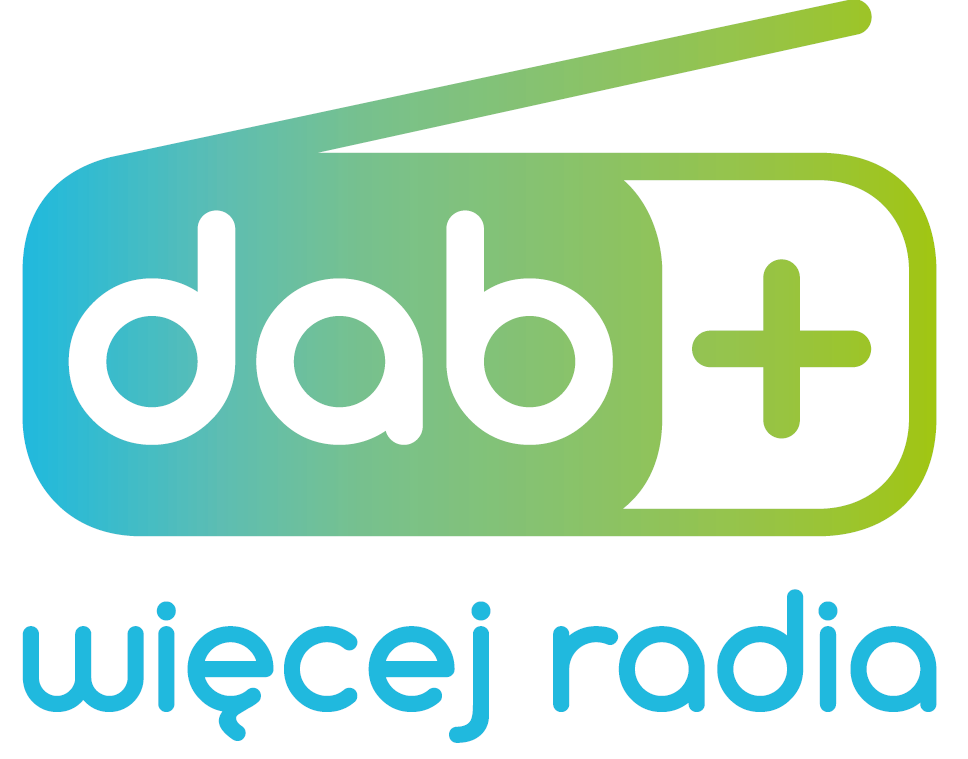 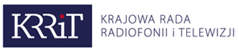 Radio na czasie jestwieloplatformowe
14
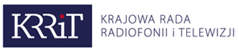 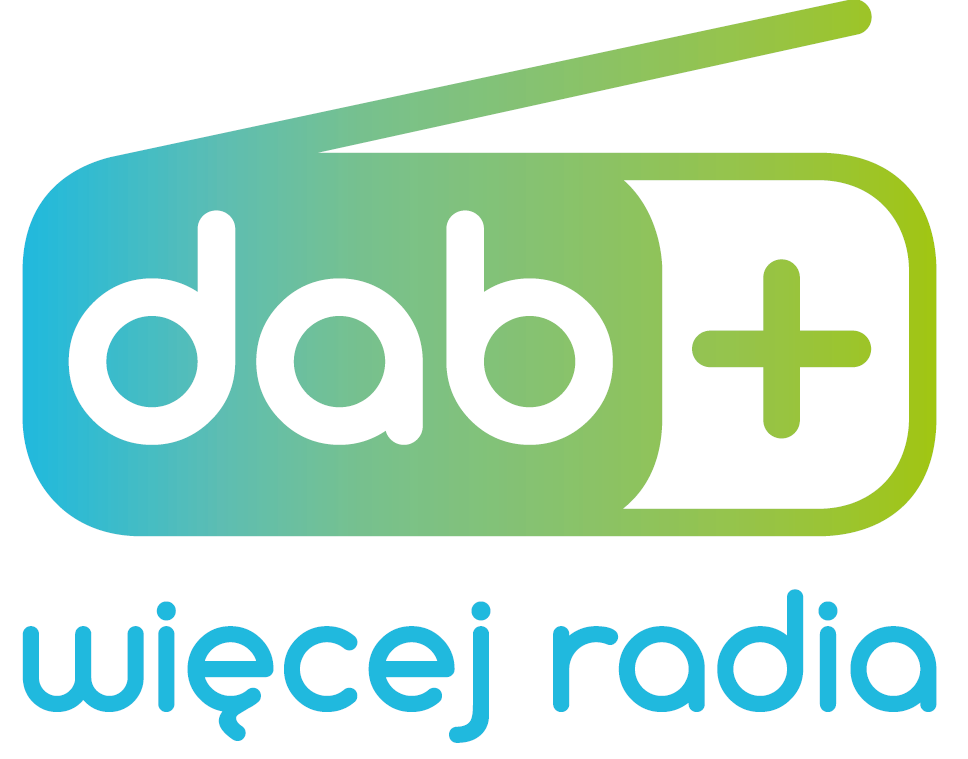 Dziękuję za uwagę
krystyna.kuhn@krrit.gov.pl
15